Использование  массажных ковриков и дорожек ф физкультурно-оздоровительной работе с детьми дошкольного возраста
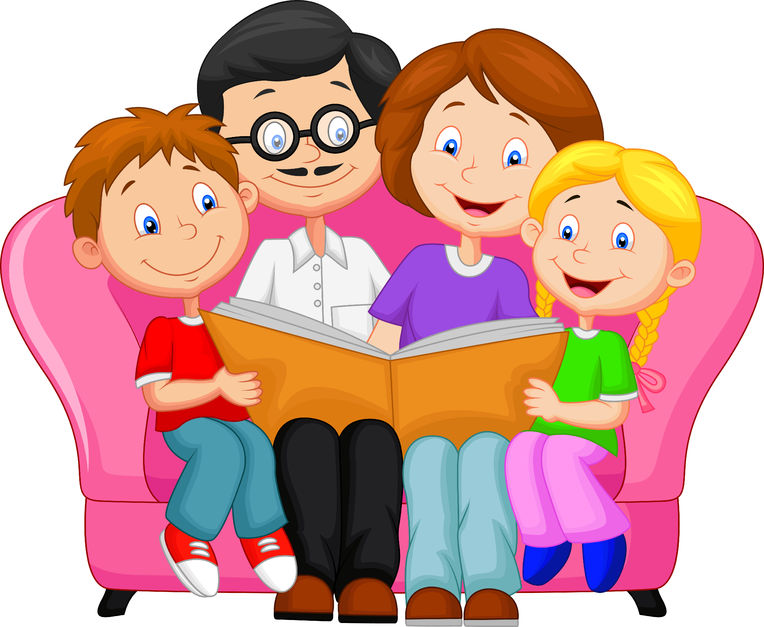 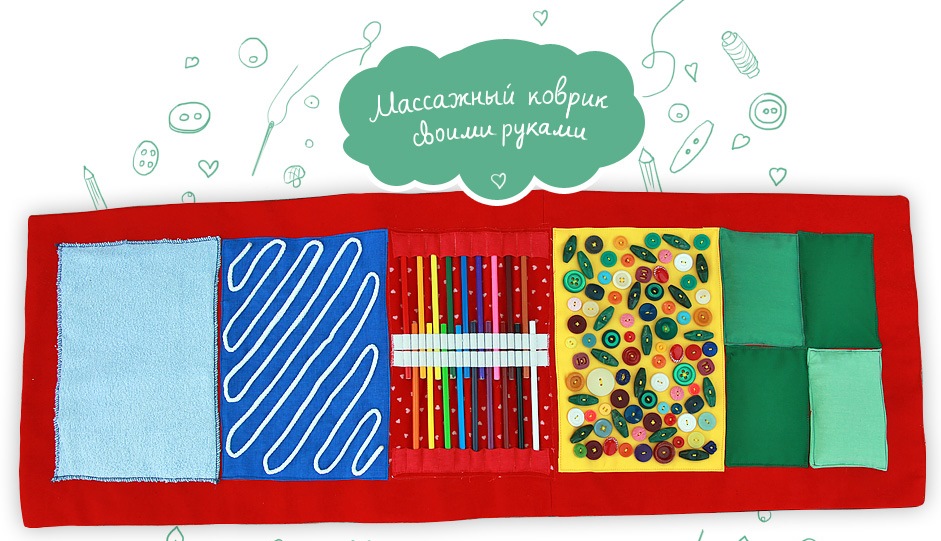 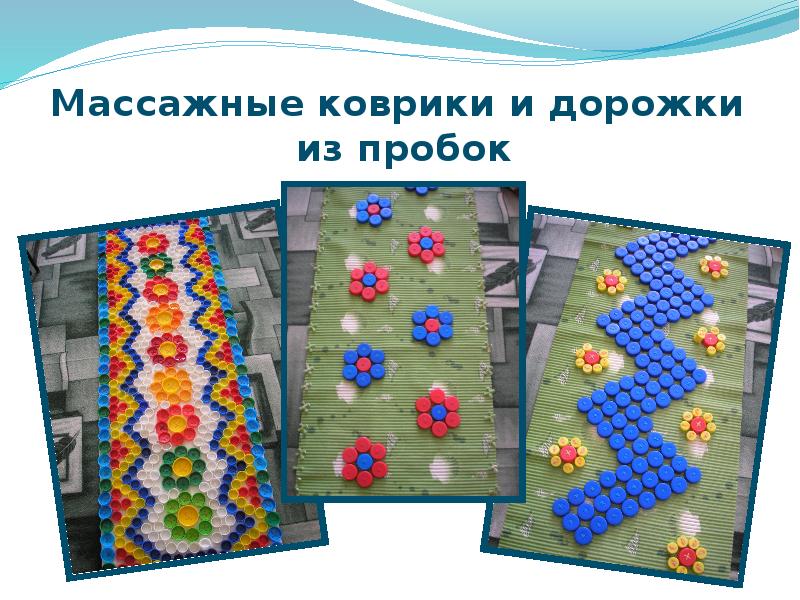 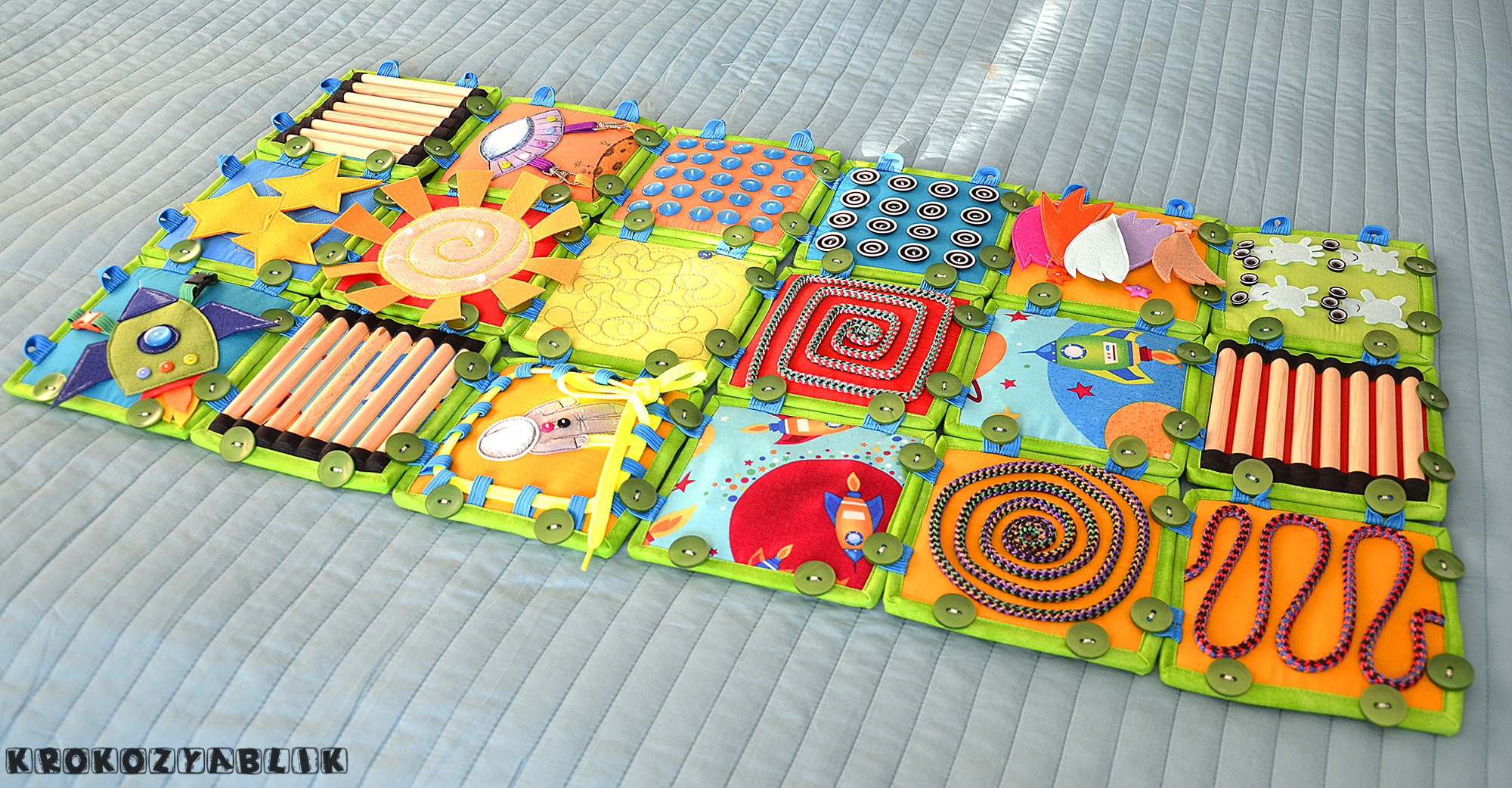 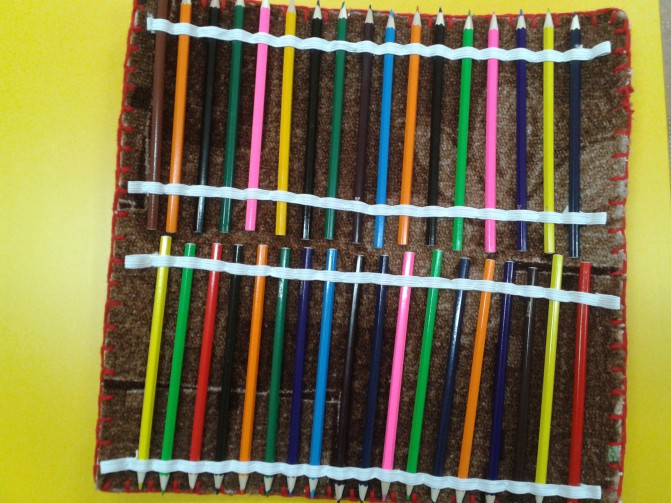 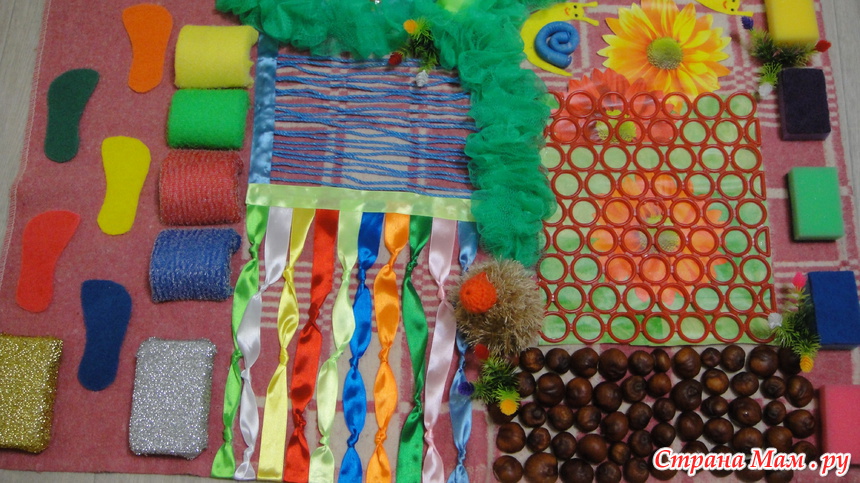 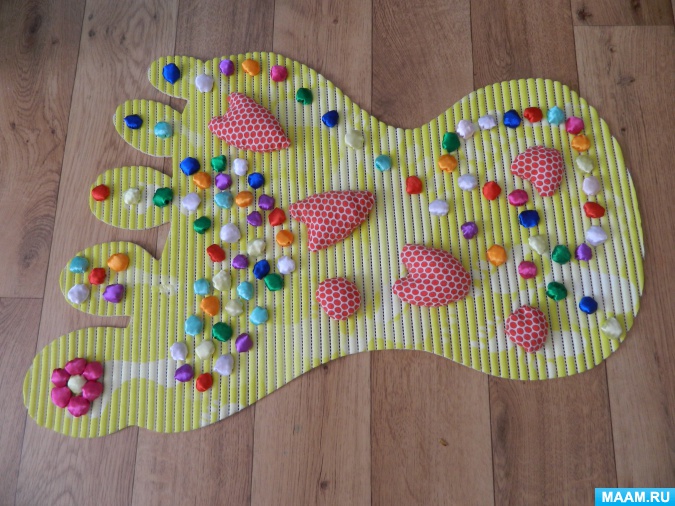 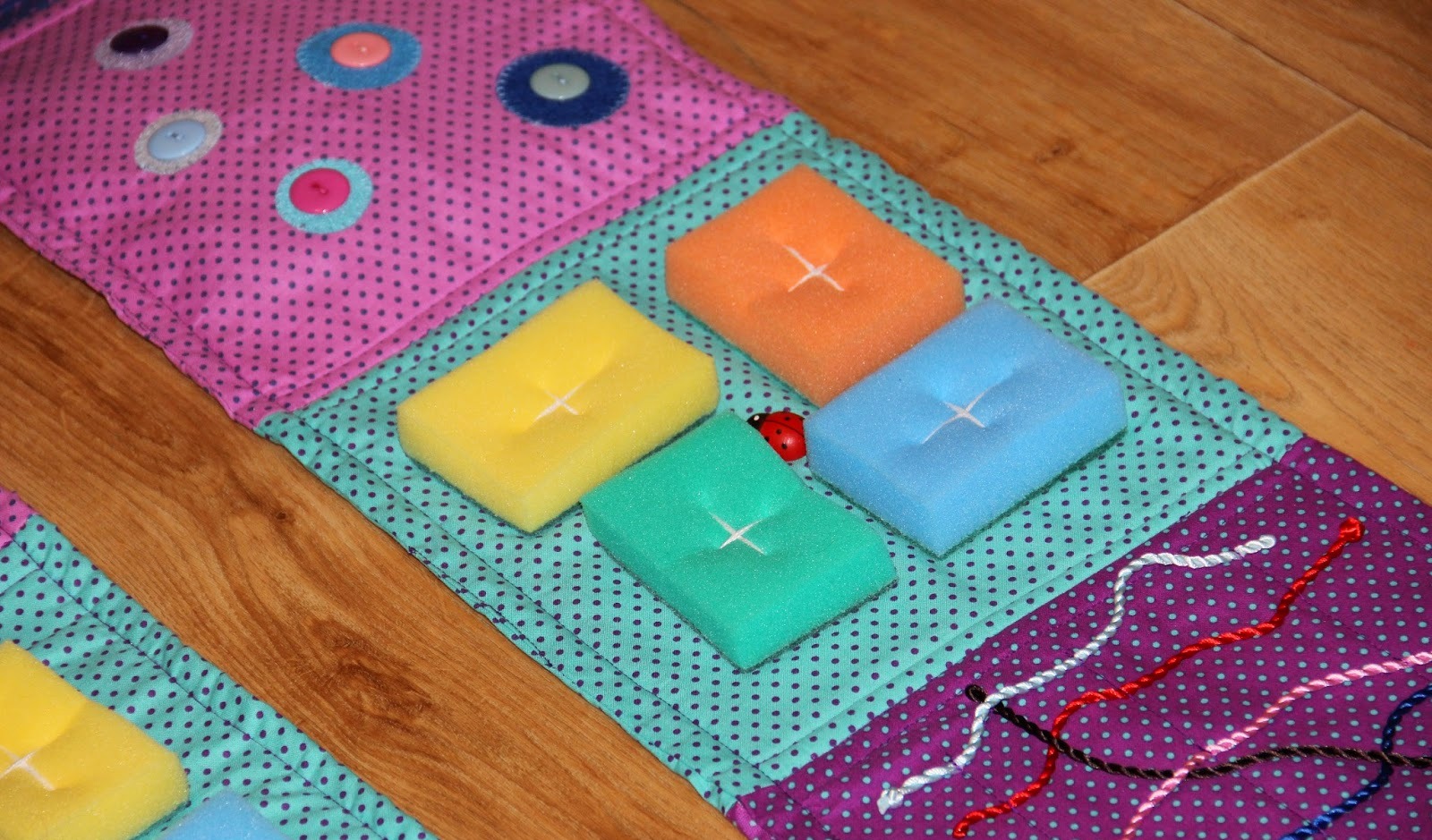 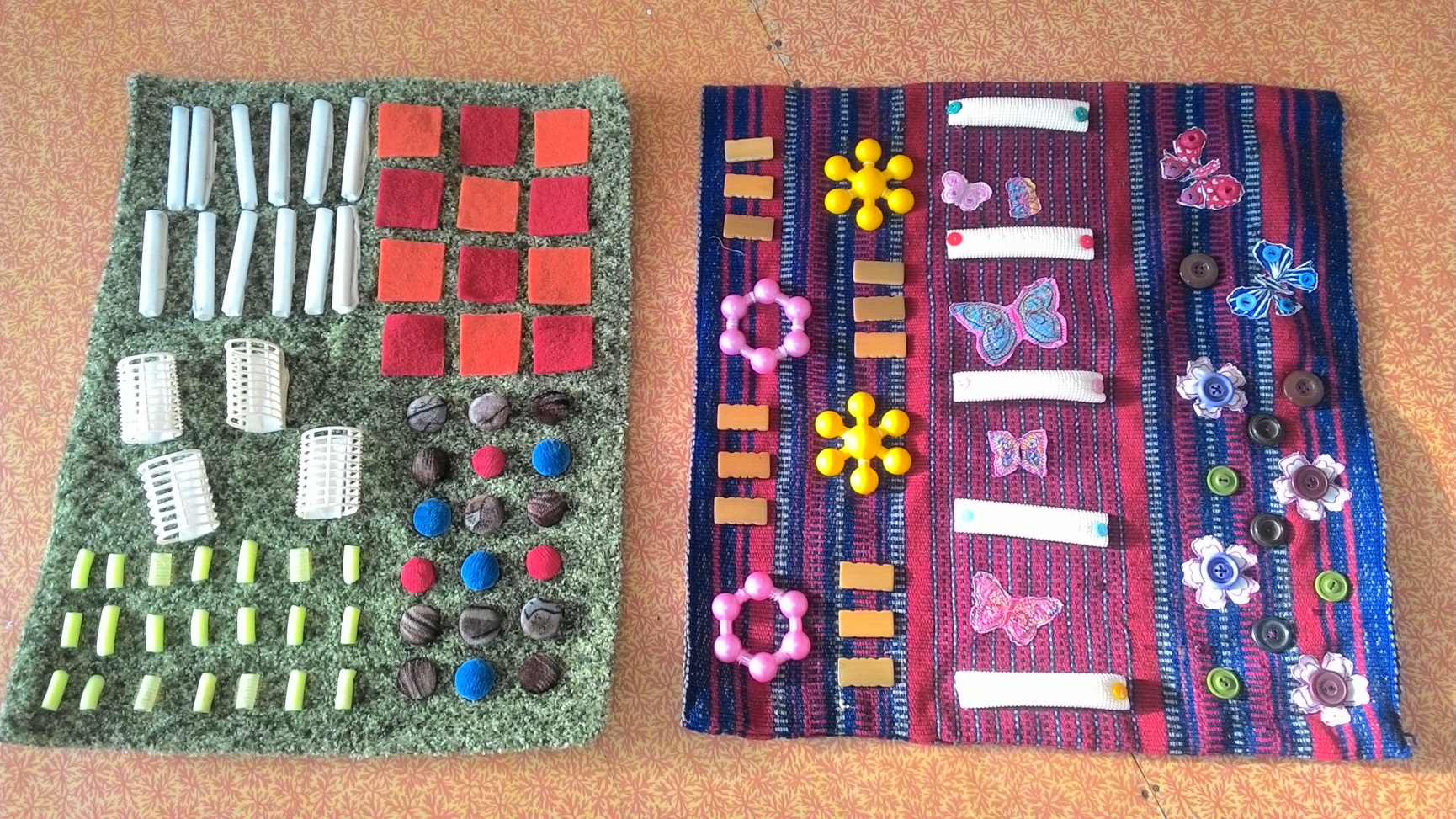 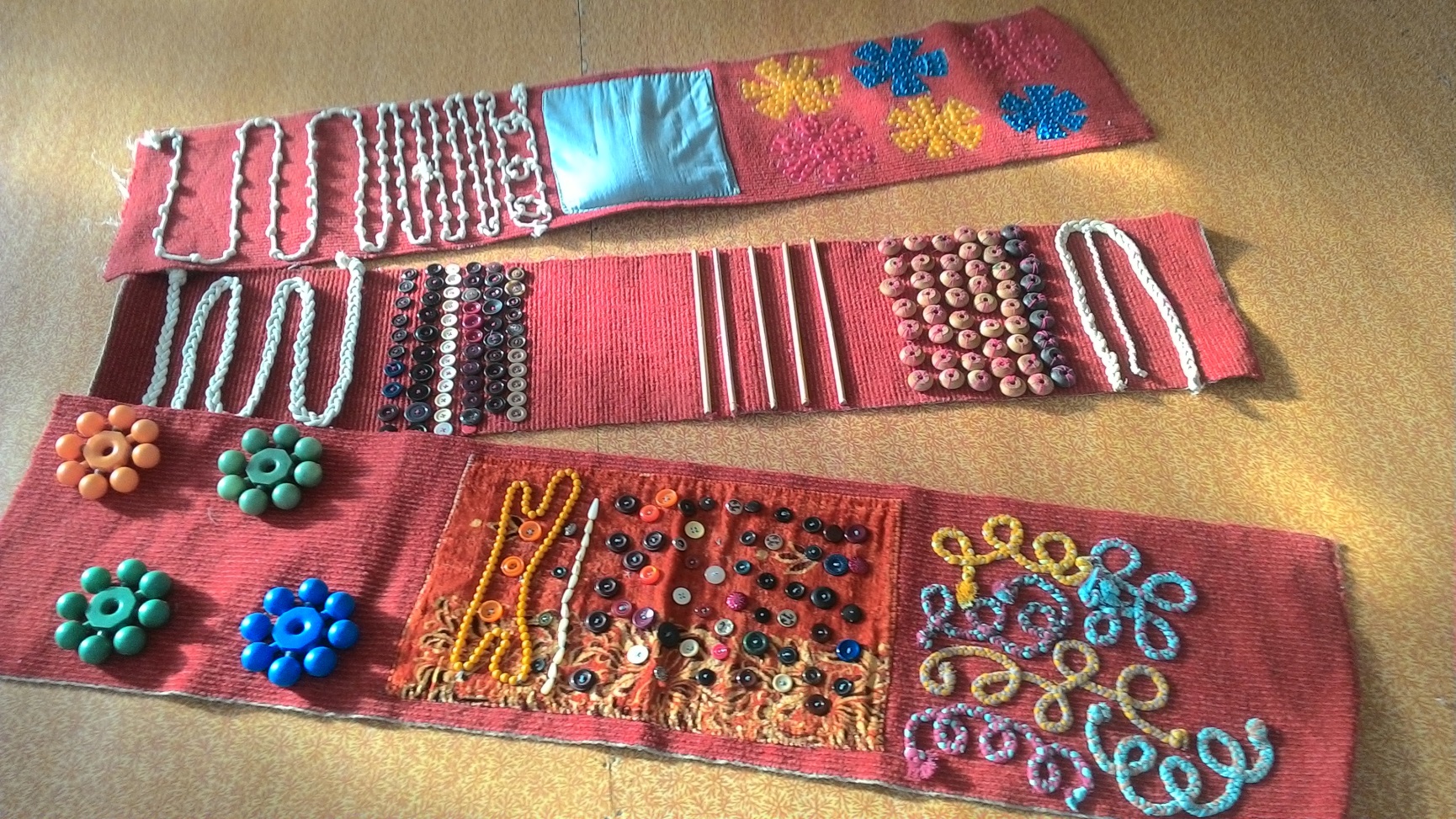 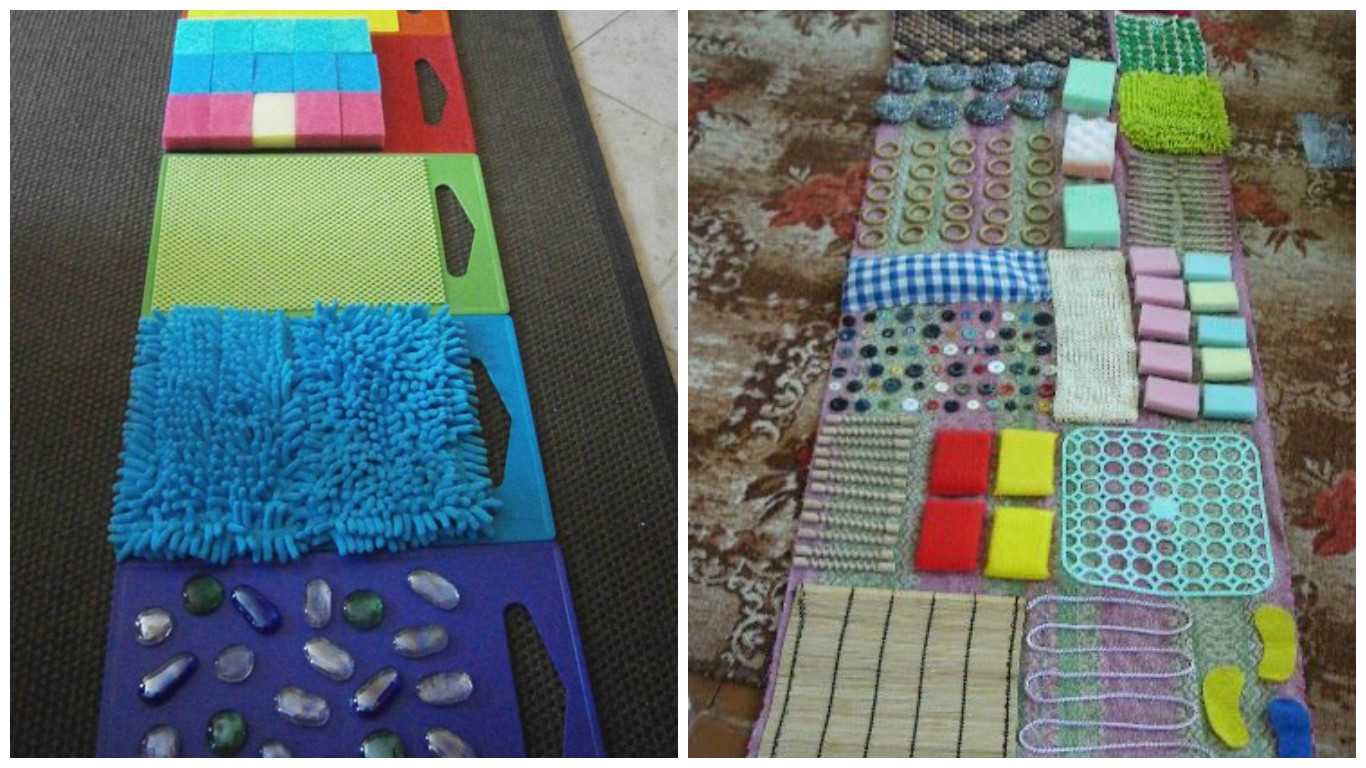 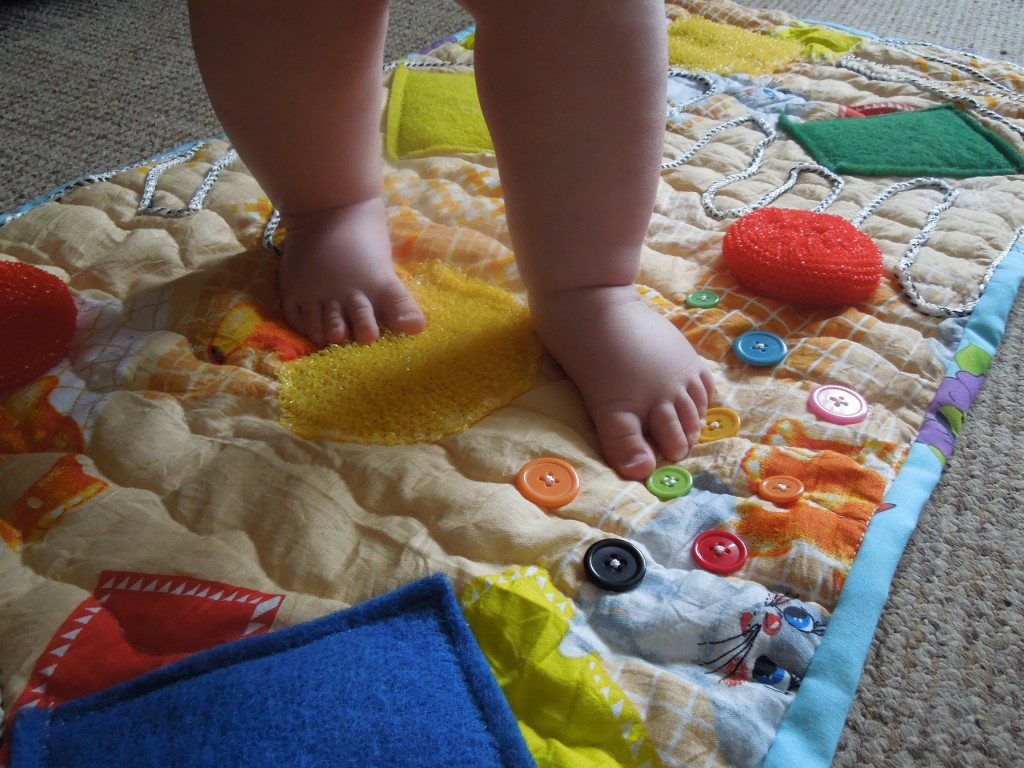 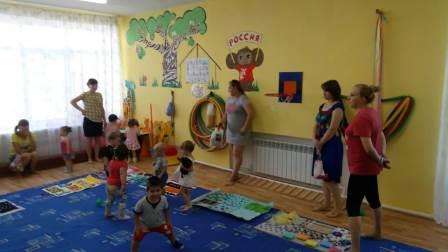 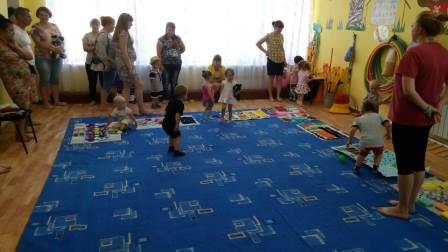 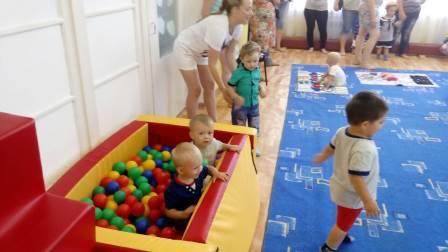 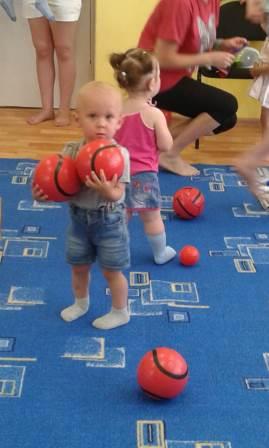